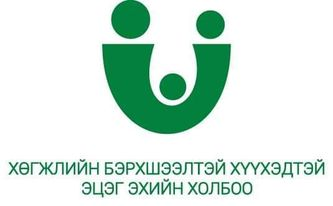 Хүүхэд бүхэн жаргалтай байг
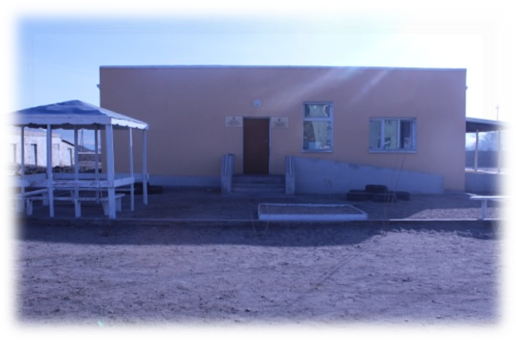 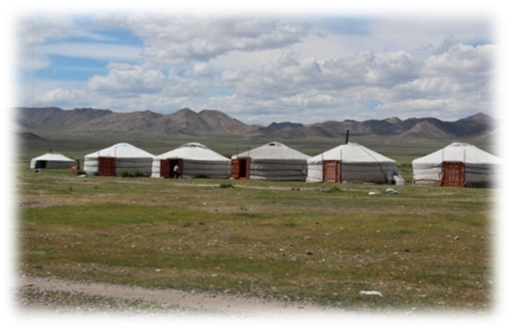 ХӨГЖЛИЙН БЭРХШЭЭЛТЭЙ ХҮҮХЭДТЭЙ ЭЦЭГ ЭХИЙН ХОЛБООНЫ ХОВД САЛБАРЫН 2022 ОНЫ 4-Р САРД ХИЙСЭН АЖЛЫН ТАЙЛАН
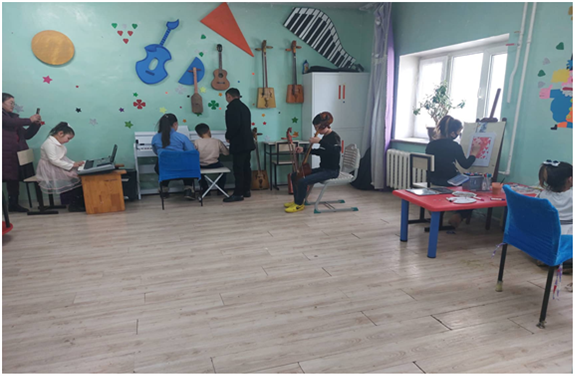 Хүүхэд хөгжлийн Итгэл төвөөр гитар,морин хуур,хаваай гитар,төгөөлдөр  хуур,зураг, ширээний теннис,шатар агаарын теннис,бочи зэрэг дугуйлангууд хичээллэж байна. ХХИТөвөөр үйлчлүүлдэг болон сонирхсон хүүхдүүд хамрагддаг бөгөөд өдөрт 18-20 хүүхэд тогтмол  хичээллэдэг.
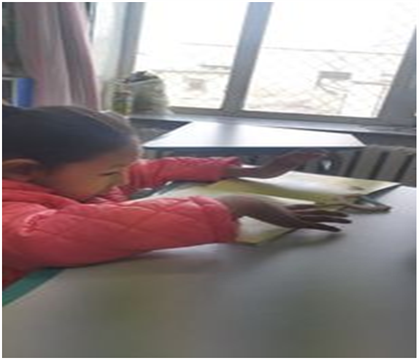 Тайлангийн хугацаанд  ХХИТөвөөр  боловсролыг дэмжих үйлчилгээнд 15, сэргээн засах үйлчилгээнд  32 нийт 36 хүүхдэд  хүрч үйлчилсэн байна
Гэр бүлийн радио 88.7, Алтан дуулгат шонхор төрийн бус байгууллагуудтай хамтран цуврал подкастуудыг бэлтгэн хүргэж байна. / 4сард 3 удаа хийлээ. /
Ховд салбарын ажилтан Г.Сэржмядаг ХБХ боловсролд тэгш хамруулах сэдвээр
П.Алтанчимэг Аутизмтай хүүхдийг гэрийн нөхцөлд хэрхэн хөгжүүлэх талаар мэдээлэл өгч подкастнд оролцов.
Хүүхдийн мэдэрлийн  эмч      
   Ч. Нямаахүү олон улсын Аутизмыг таниулах өдөрт зориулан подкастнд оролцож мэдээлэл өглөө.
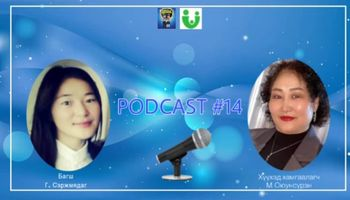 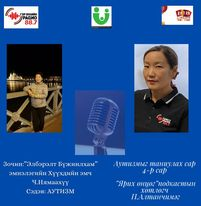 Зөвлөх эцэг эх 2022 хөтөлбөр, кейс хэлэлуүүлэг
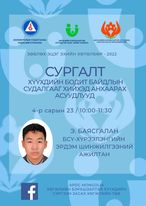 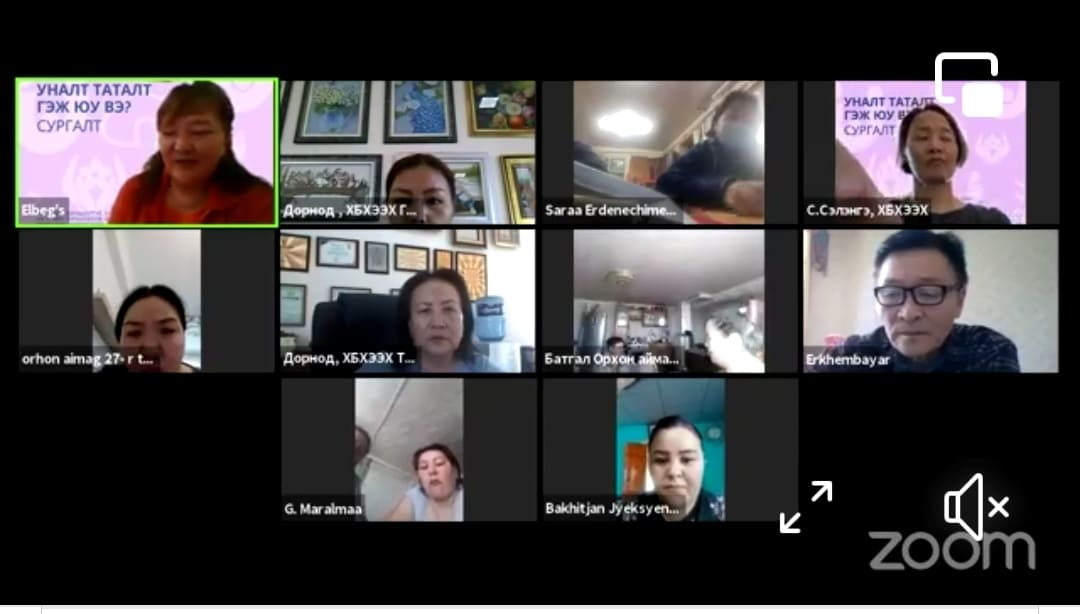 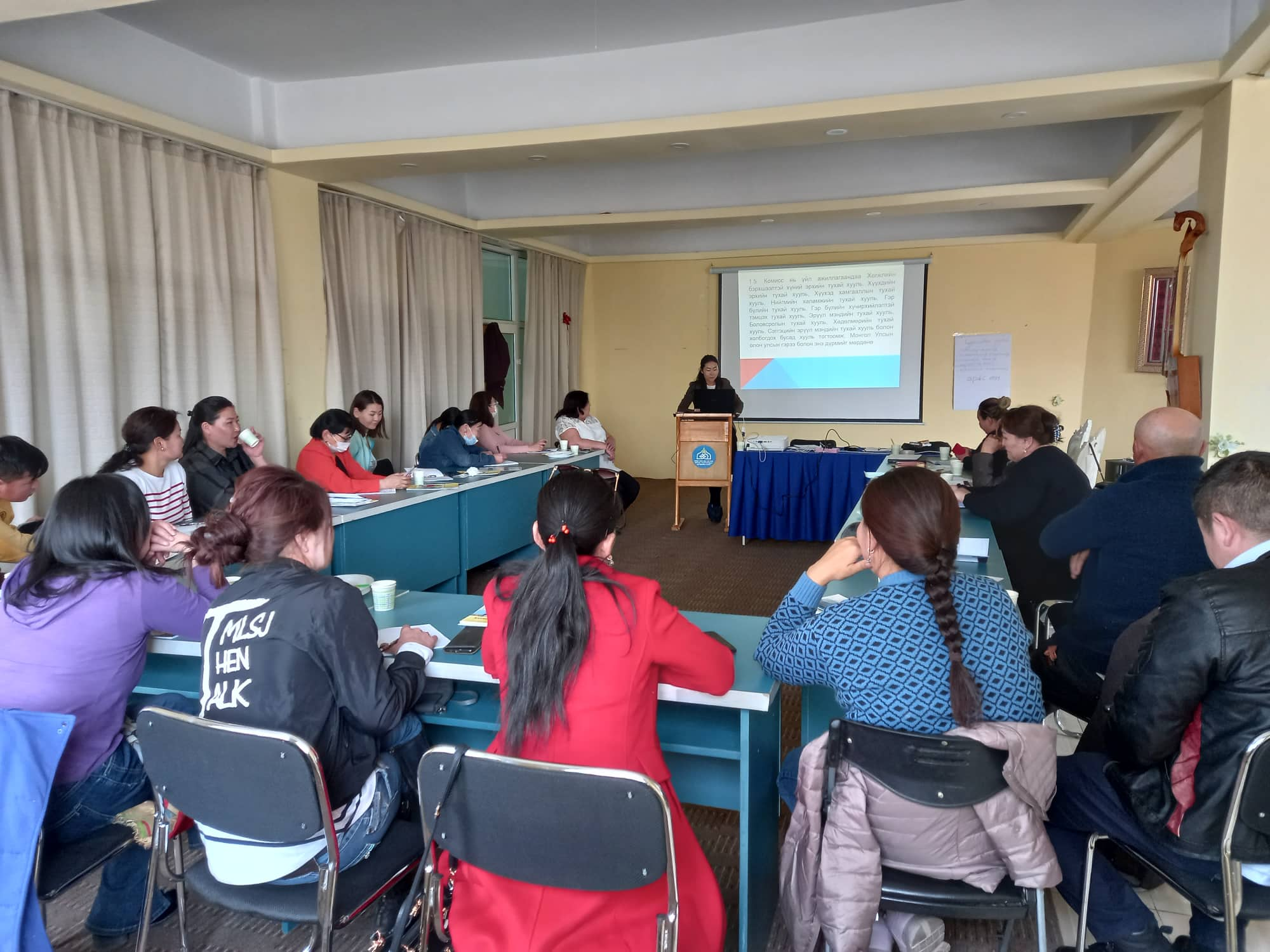 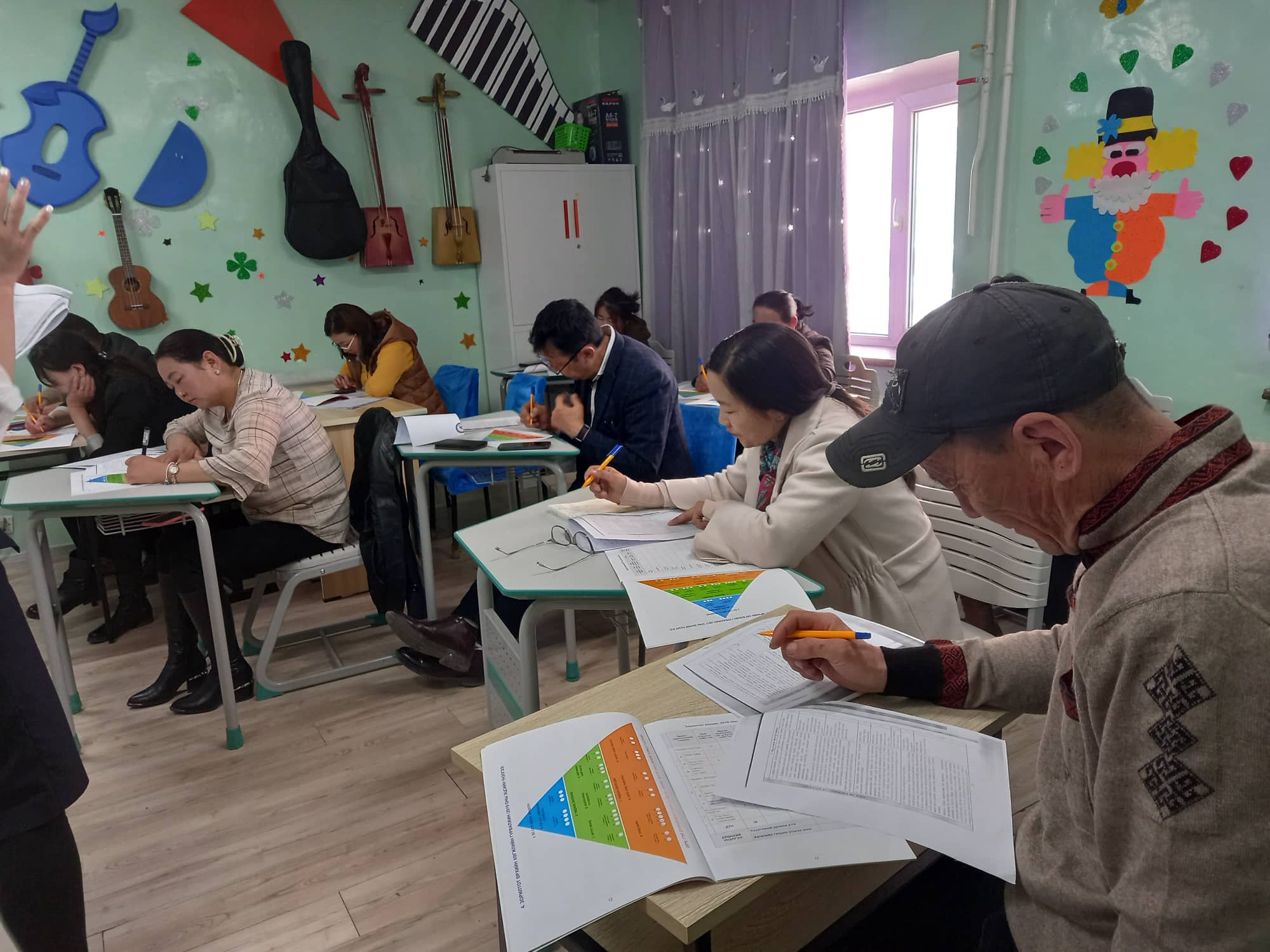 “Бидний өдөр” гэр бүлд чиглэсэн нөлөөллийн үйл ажиллагаа
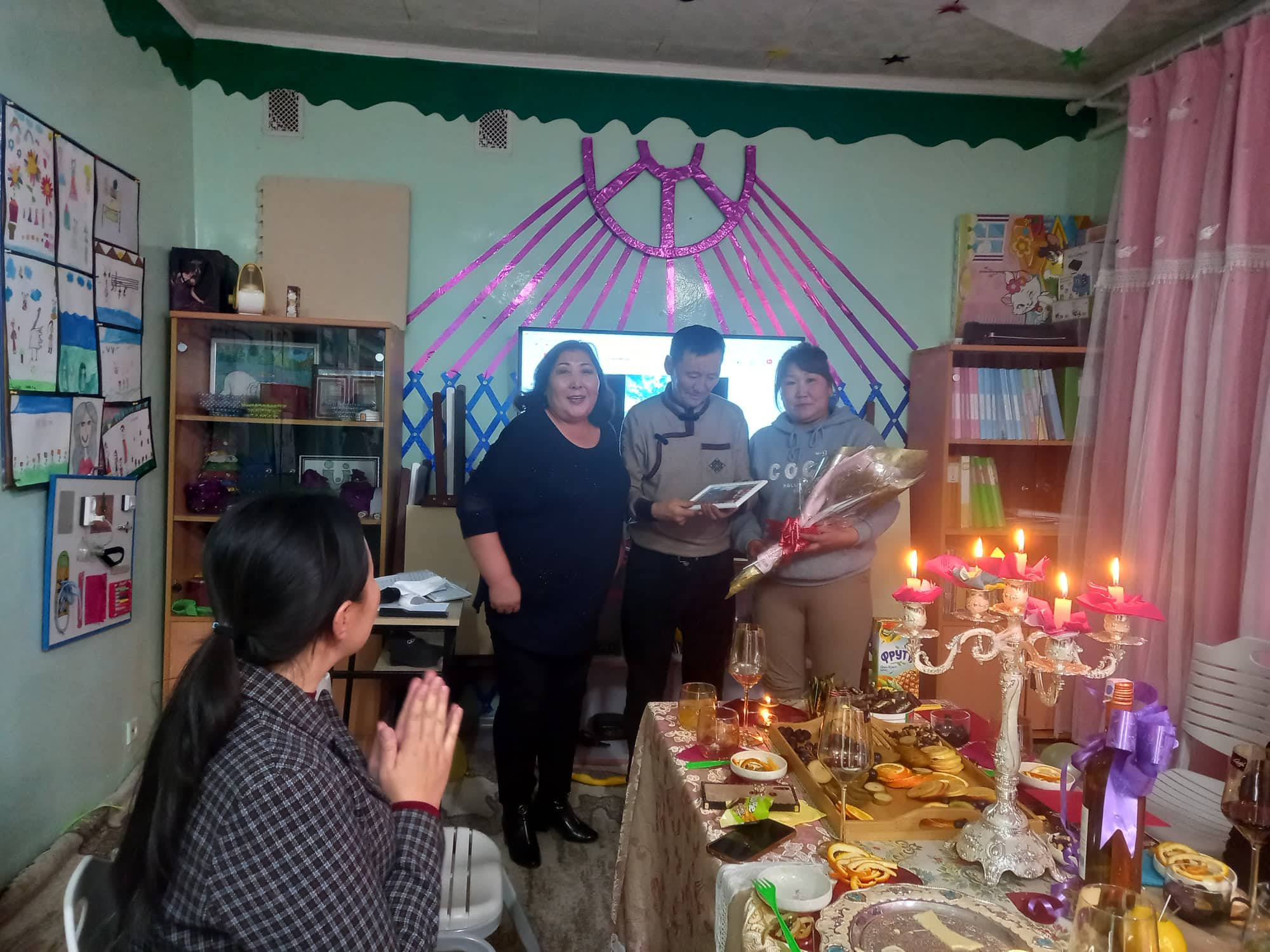 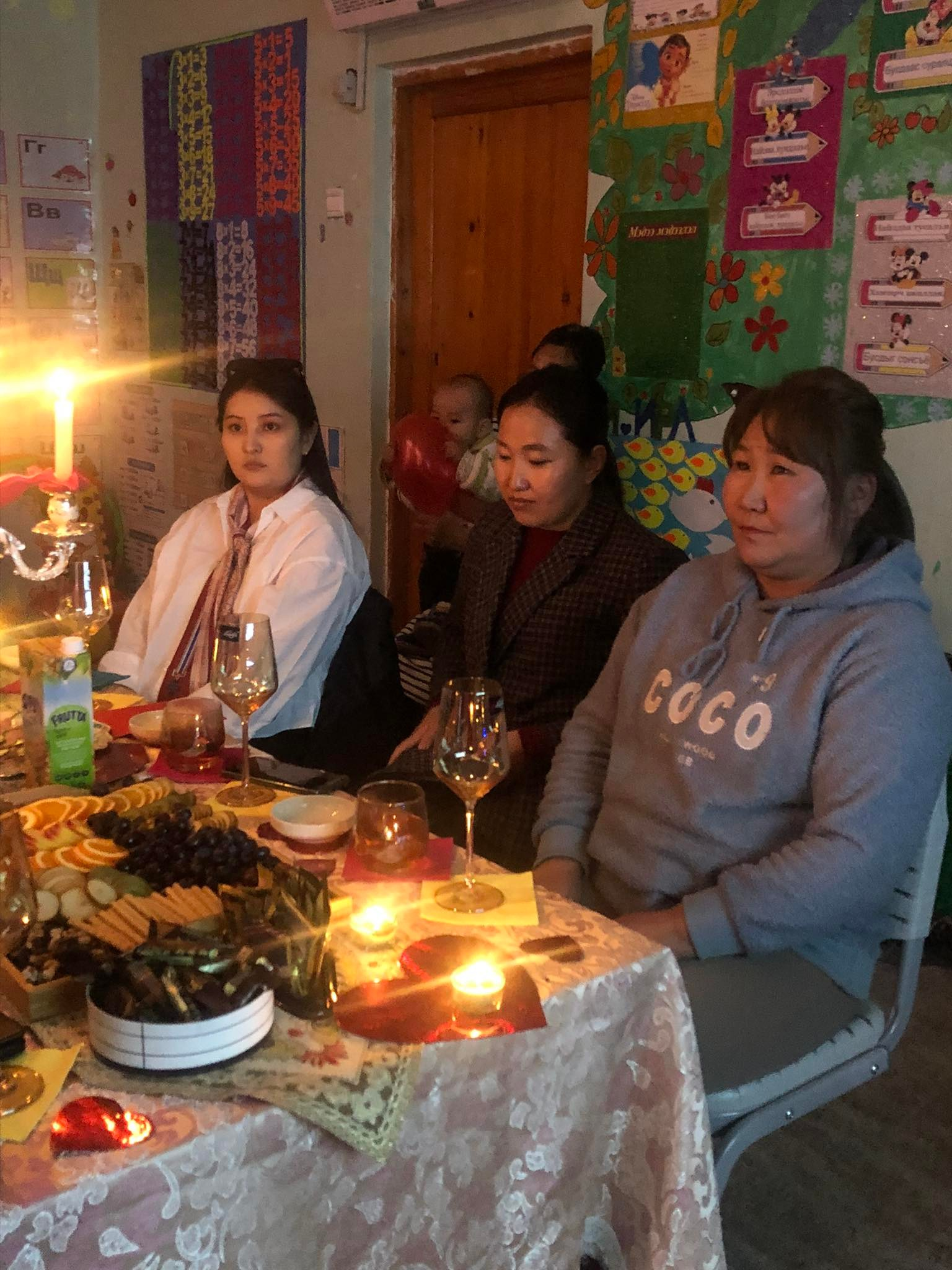 Залуу, дунд, ахмад гэсэн 3 насны ангилалын гэр бүлийг сонгосон. Оролцогчид харилцан туршилгаа солилцон гэр бүлийн үнэ цэнэ болон гэр бүлдээ өөр өөрийн оролцоог идэвхжүүлэн
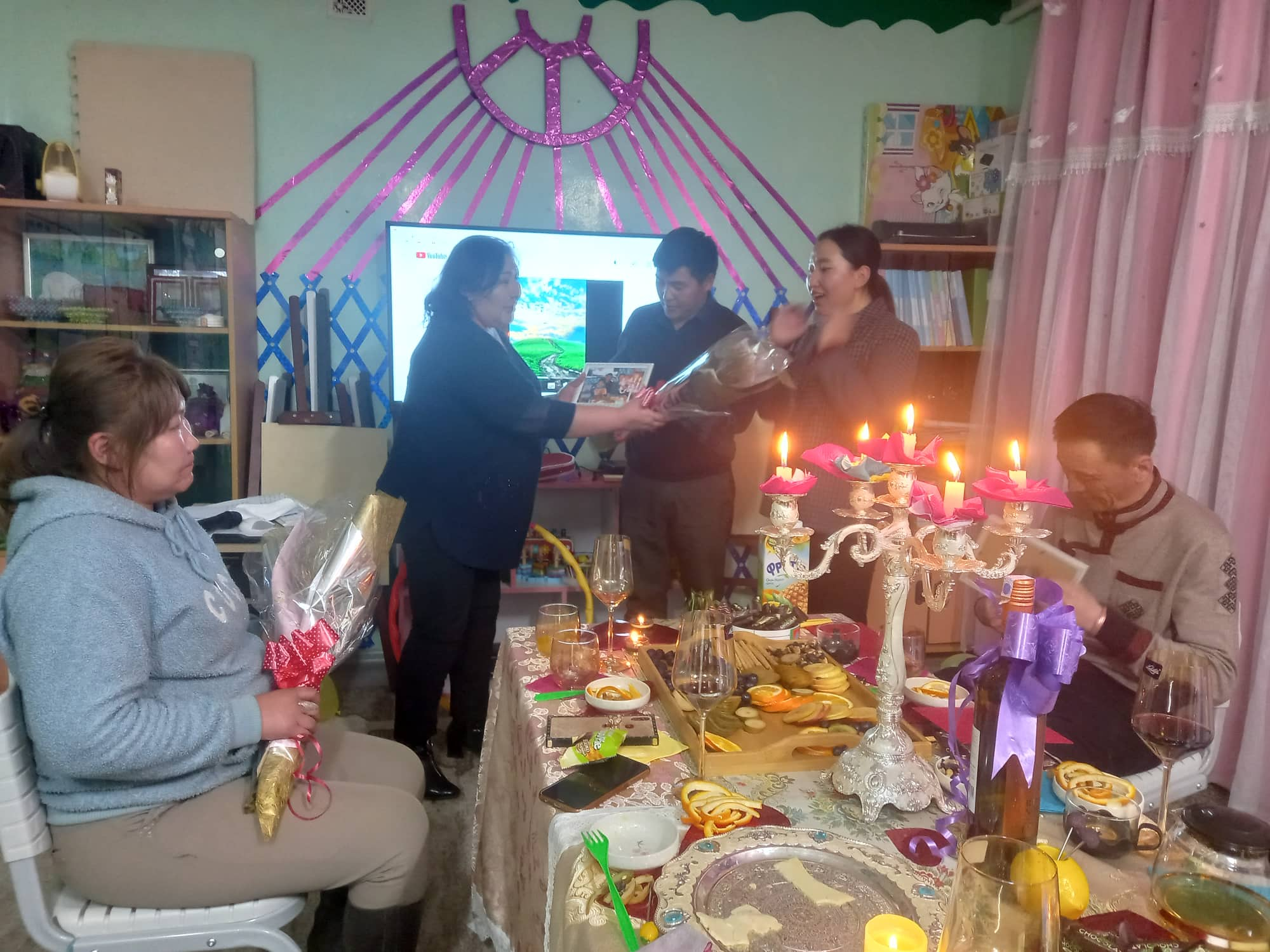 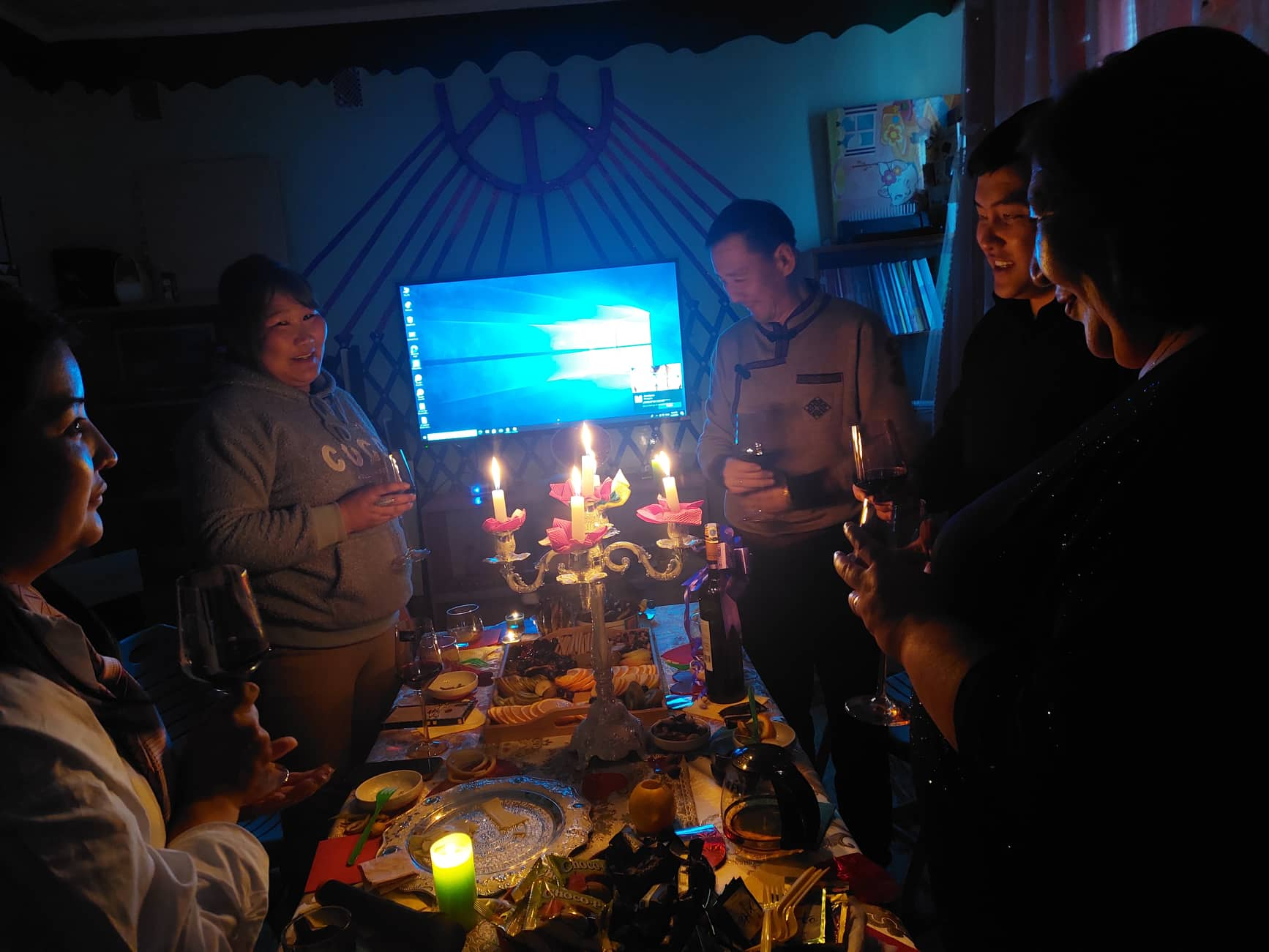 Хэний ч бүү үлдээ уриан дор тэмдэглэж байгаа Дэлхийн Аутизмыг таниулах өдрийн үйл ажиллагаа
1 сургууль 1 цэцэрлэгт хүрч ажилалаа
Аймгийн өсвөрийн улаан загалмайчдын төлөөлөл хүүхдүүдийг урьж  байгууллагын үйл ажиллагааг танилцуулан цаашид   үе тэнгийн сургагч хүүхдүүдтэй  хамтран нөлөөллийн үйл ажиллагаангуудыг үе шаттай зохион байгуулахаар  боллоо.
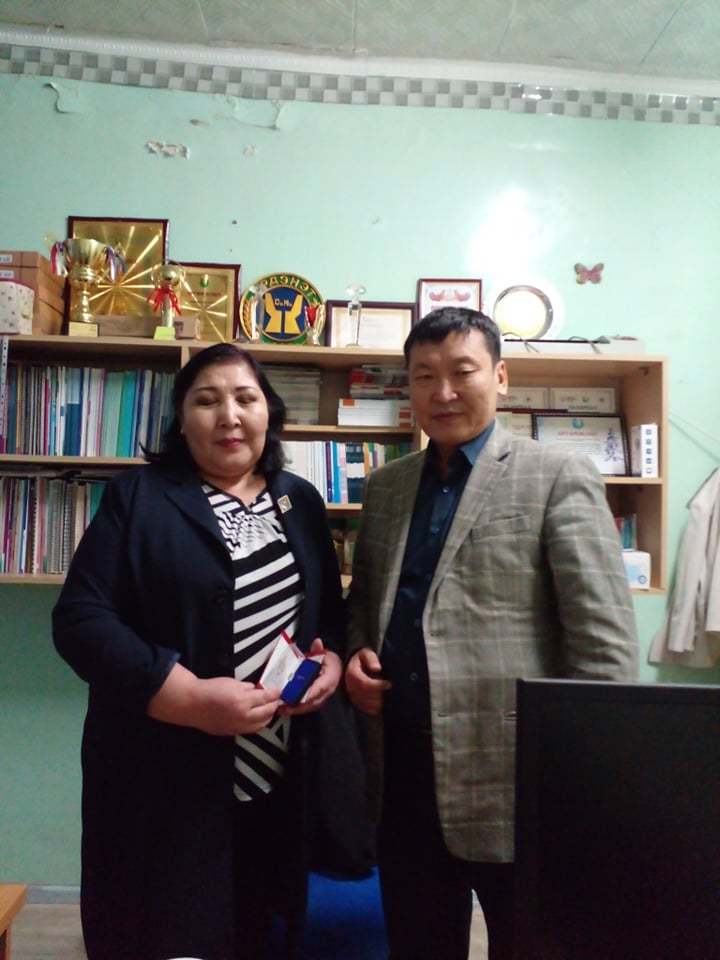 ХБХХЕГ, Хөгжлийн бэрхшээлтэй хүүхдийн сэргээн засах хөгжлийн төвөөс эмч, хэл засалч, хөдөлгөөн засалч, хүүхдийн сэтгэл зүйч нарын бүрэлдэхүүнтэй баг ирж 80 гаруй хүүхдэд үзлэг оношилгоо хийж, эцэг эхчүүдэд зөвлөгөө мэдээлэл өгөв
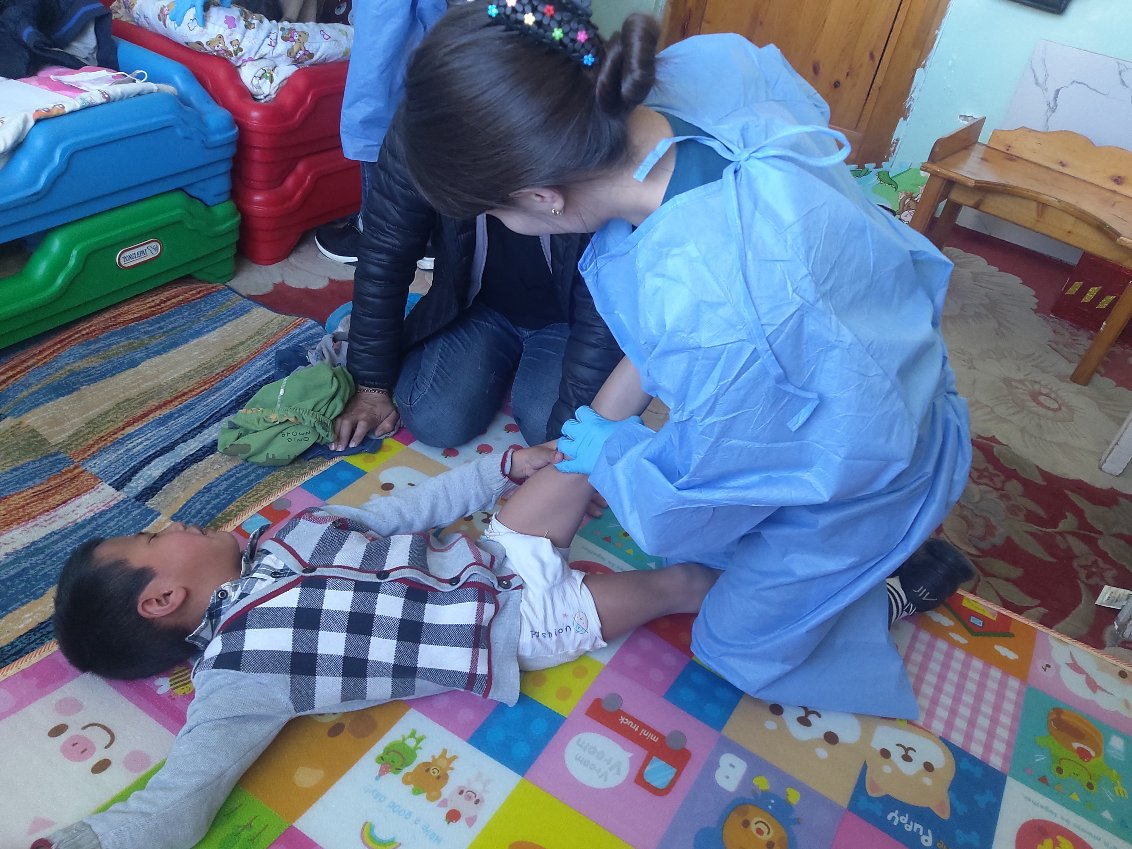 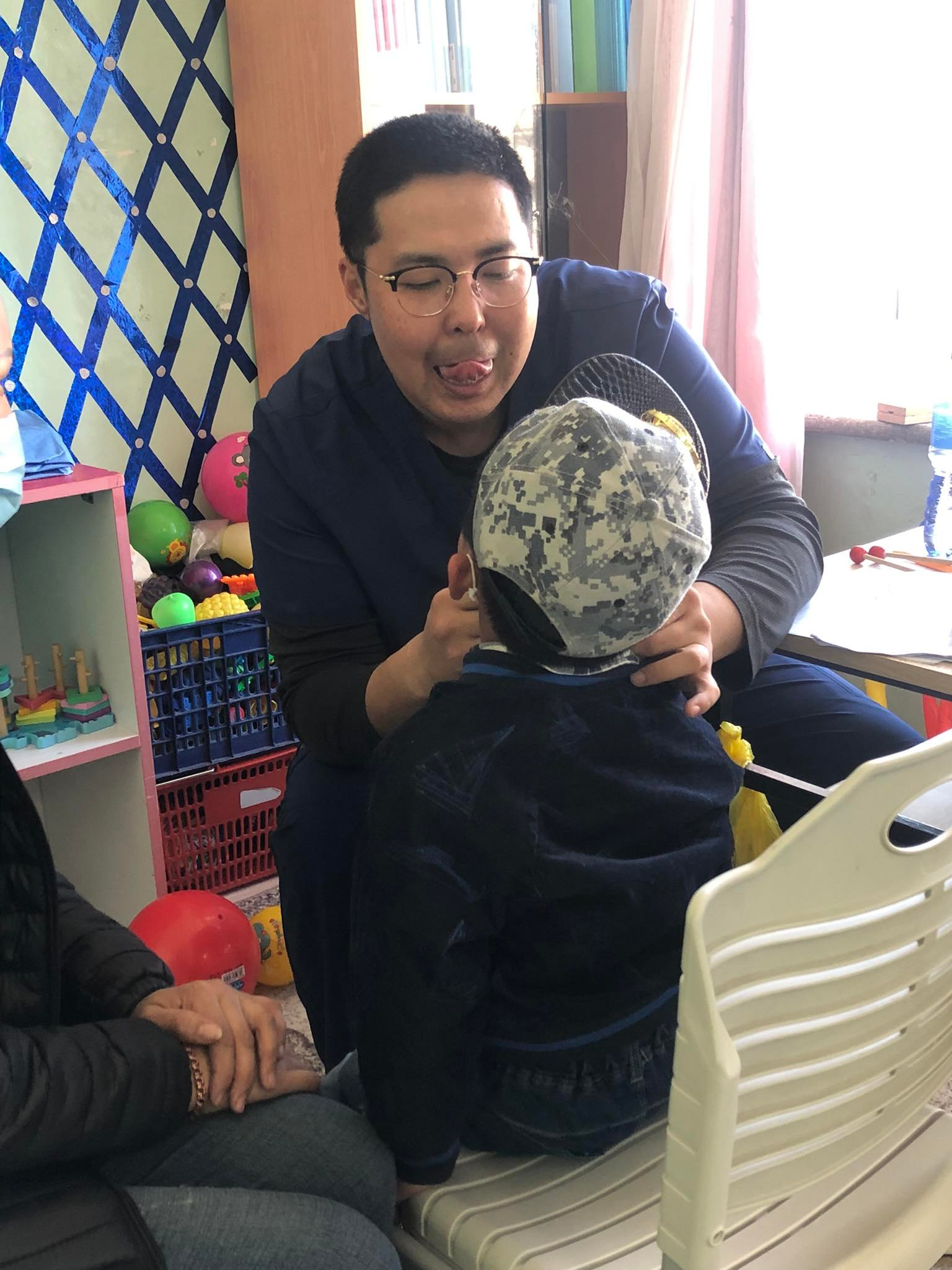 4 сард хийгдсэн сургалт семинар уулзалт
ХНХЯамаас зохион байгуулсан ХБХ-ийн эрүүл мэнд, боловсрол, нийгмийн хамгааллын салбар комиссын гишүүдийг чадвхжуулах баруун бүсийн сургалт болов.
НТБТ-д “vademecum” апп-аар 0-5 насны хүүхдийн хөгжлийг үнэлэх сургалт.
Хөгжлийн шийдэл ТББ байгууллагаас зохион байгуулсан төрийн бус байгууллагуудыг чадвахжуулах сургалт
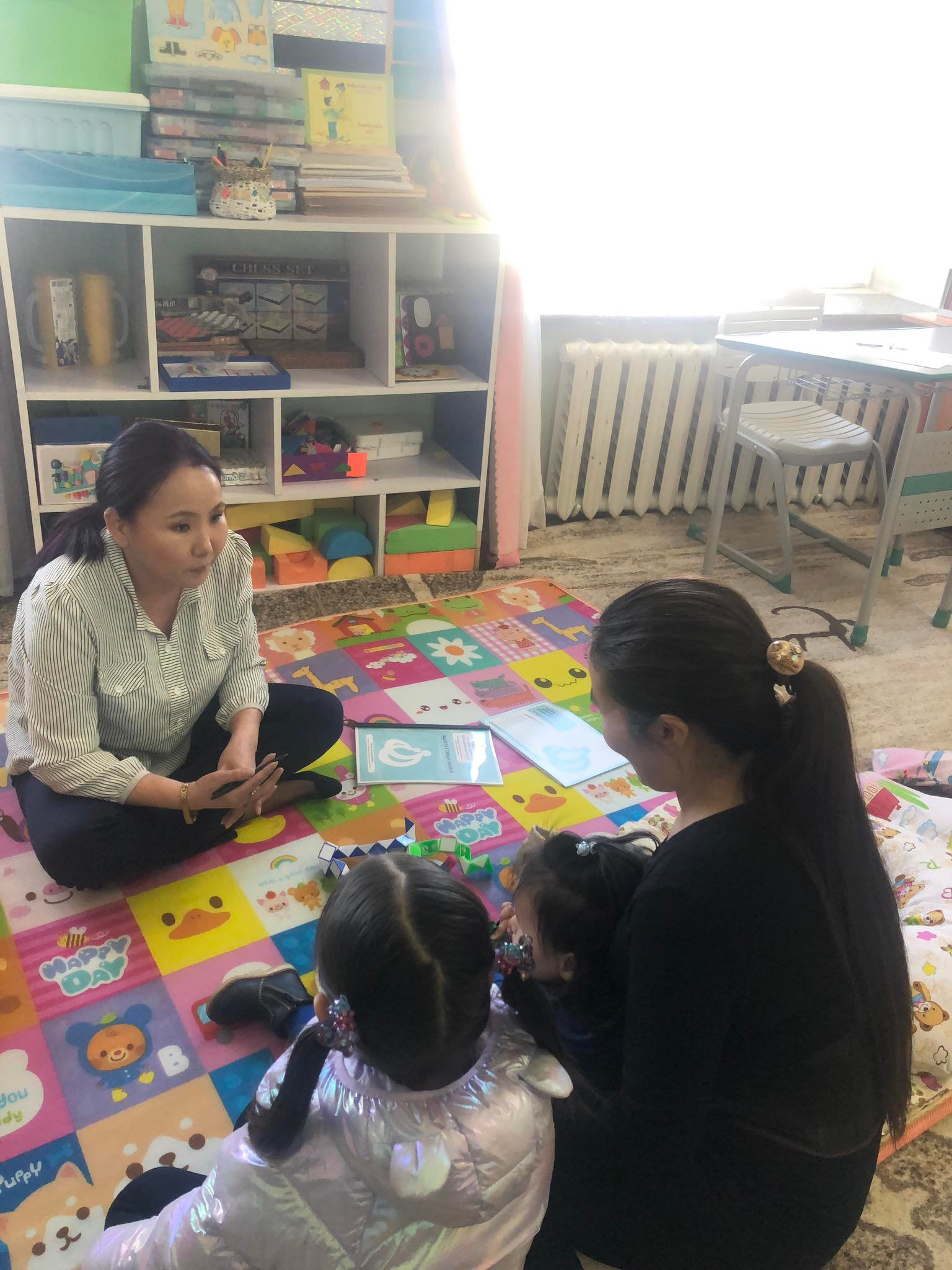 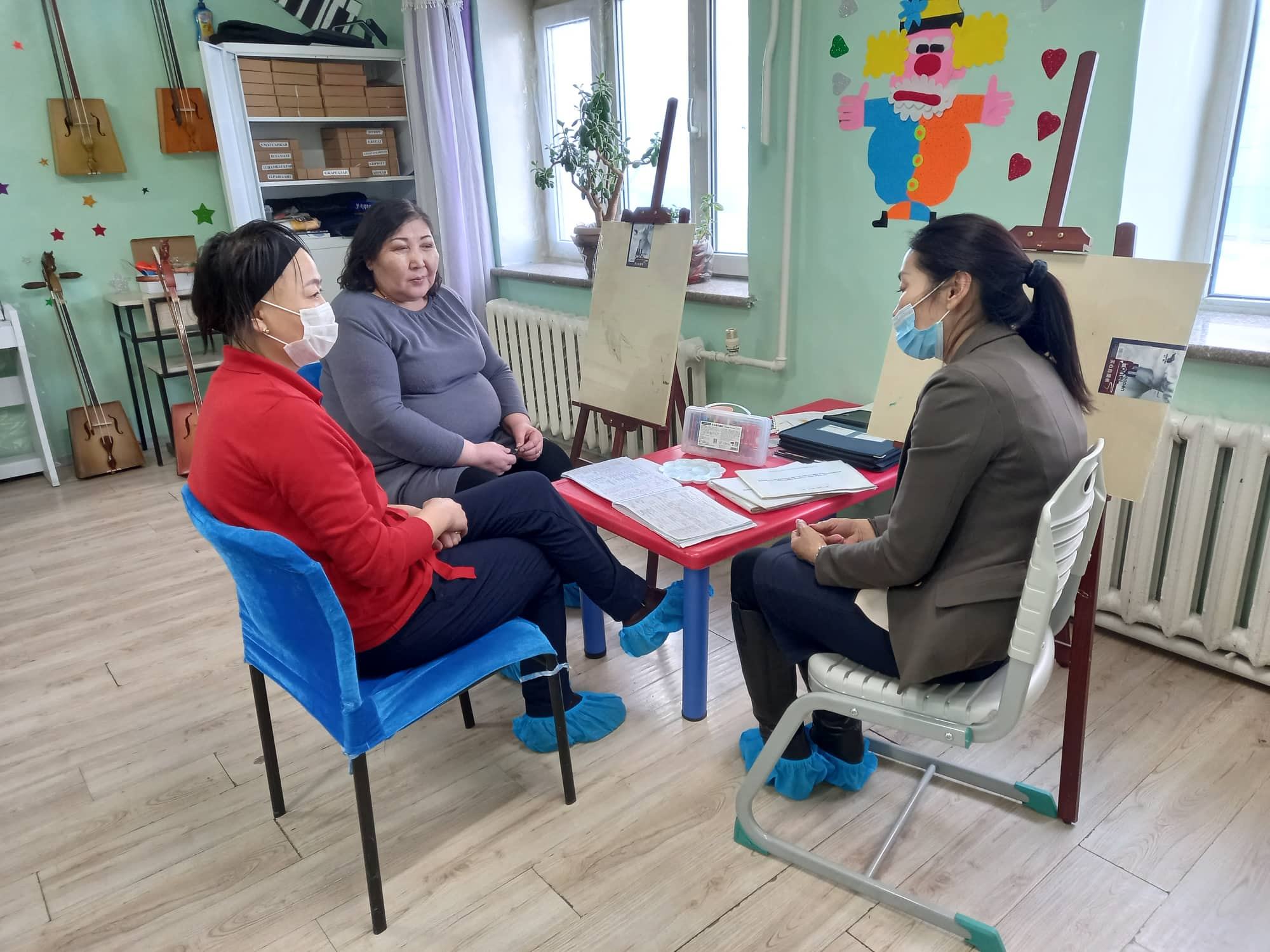 ХБХ тэй гэр бүлийн  өрхийн  орлогыг нэмэгдүүлэх зорилгоор ХХҮГазраас зарласан Олон нийтийн оролцоонд түшиглэсэн халамжийн үйлчилгээ төсөлд  хамруулах зорилгоор 3  өрхөд зөвлөгөө  өгөн бүлгийн зохион байгуулалатанд оруулж төсөл бичихэд нь тусалж холбон зуучилж буцалтгүй санхүүгийн дэмжлэгт хамруулав.
Портеж хөтөлбөрийн мэргэжилтэн н.Хулан хүүдүүдэд эрт илрүүлгийн үзлэг оношилгоо хийж эцэг эхчүүдэд зөвлөгөө өгөв. 
Тайлангийн хугацаанд салбар холбооны байраар  нийт 30 гаруй  эцэг эх асран хамгаалагч  нарттай уулзаж зөвлөгөө өгч мөн ном гарын авлага тарааж  ажиллаа.
2 хүүхдийн хаалттай кейс дээр ажилласан.
ГБХЗХГ-тай хамтран ажиллах гэрээ байгуулав.
12-р цэцэрлэгт Б.Н 4настай аутизмтай хүүхдийг холбон зуучлав.
NLM-с зохион байгуулсан тэгш хүртээмжтэй орчны үнэлгээний уулзалтанд хамрагдав.
3 сард  хэлэцсэн кейс дээр ажиллаж холбогдох хүмүүстэй уулзаж 4 сард шийдвэрлэн  хүүхдийг сургуульд нь буцаан оруулж ажиллав./Э.Б/
ХНХЯ-с зохион байгуулж байгаа хэл засалын сургалтанд баг хамт олноороо хамрагдаж байна.
Анхаарлаар шагнасан та бүхэндээ баярлалаа.
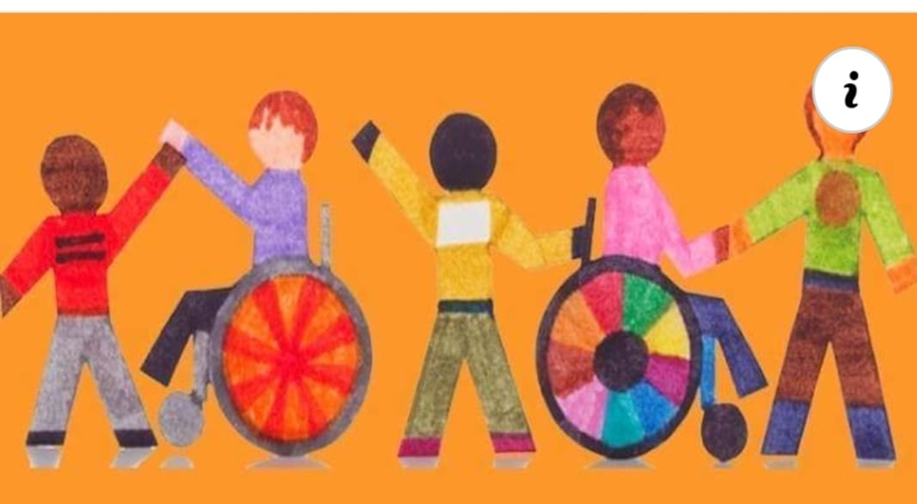 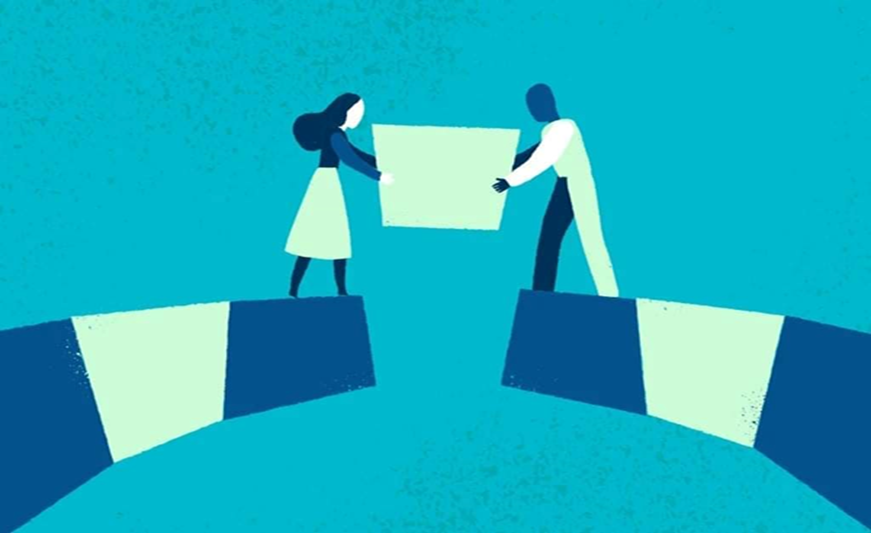 Өгөх нь авахаасаа илүү ерөөлтэй энэ орчлонд эх дэлхийн чимэг болсон алдрай бяцхан хүүхдүүддээ хайр халамжийг харамгүй хайрлацгаая